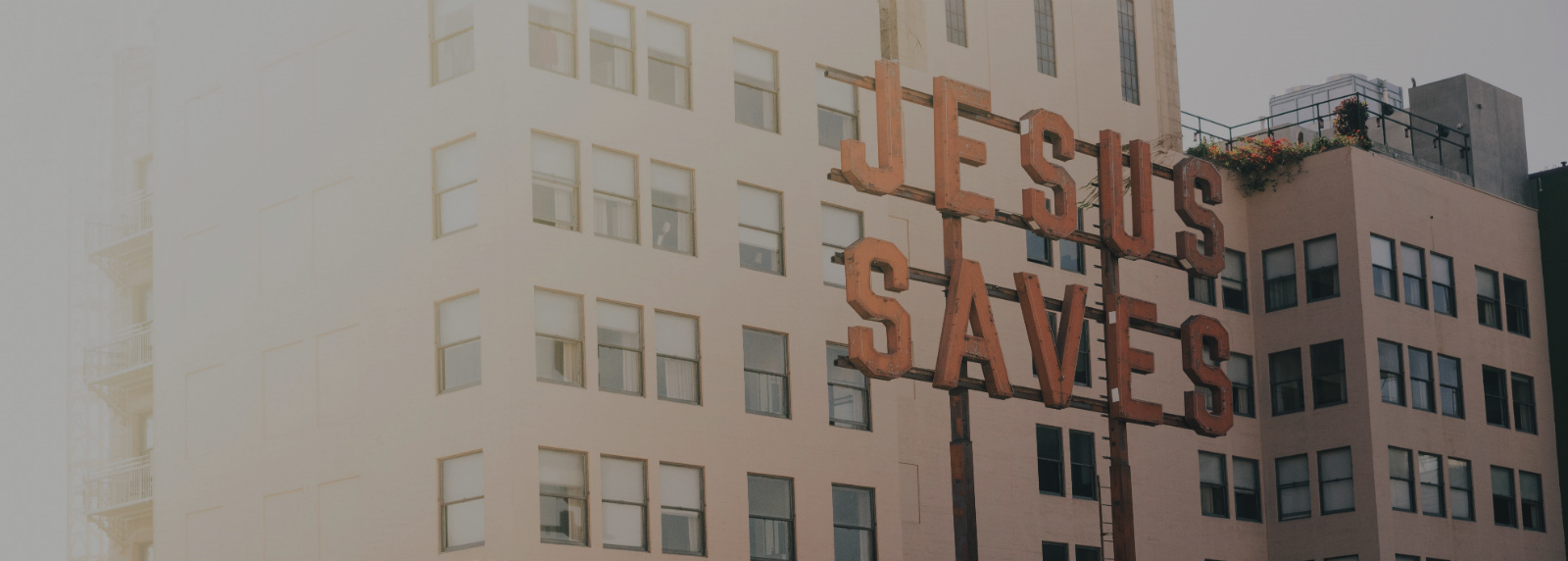 Guardians of
the Gospel
2 Timothy 1:8-16
2 Timothy 1:8-18 (New Living Translation)
8 So never be ashamed to tell others about our Lord. And don’t be ashamed of me, either, even though I’m in prison for him. With the strength God gives you, be ready to suffer with me for the sake of the Good News. 
9 For God saved us and called us to live a holy life. He did this, not because we deserved it, but because that was his plan from before the beginning of time—to show us his grace through Christ Jesus. 
10 And now he has made all of this plain to us by the appearing of Christ Jesus, our Savior. He broke the power of death and illuminated the way to life and immortality through the Good News. 
11 And God chose me to be a preacher, an apostle, and a teacher of this Good News.
2 Timothy 1:8-18 (New Living Translation)
12 That is why I am suffering here in prison. But I am not ashamed of it, for I know the one in whom I trust, and I am sure that he is able to guard what I have entrusted to him until the day of his return.
13 Hold on to the pattern of wholesome teaching you learned from me—a pattern shaped by the faith and love that you have in Christ Jesus. 
14 Through the power of the Holy Spirit who lives within us, carefully guard the precious truth that has been entrusted to you.
15 As you know, everyone from the province of Asia has deserted me—even Phygelus and Hermogenes.
2 Timothy 1:8-18 (New Living Translation)
16 May the Lord show special kindness to Onesiphorus and all his family because he often visited and encouraged me. He was never ashamed of me because I was in chains. 
17 When he came to Rome, he searched everywhere until he found me. 
18 May the Lord show him special kindness on the day of Christ’s return. And you know very well how helpful he was in Ephesus.
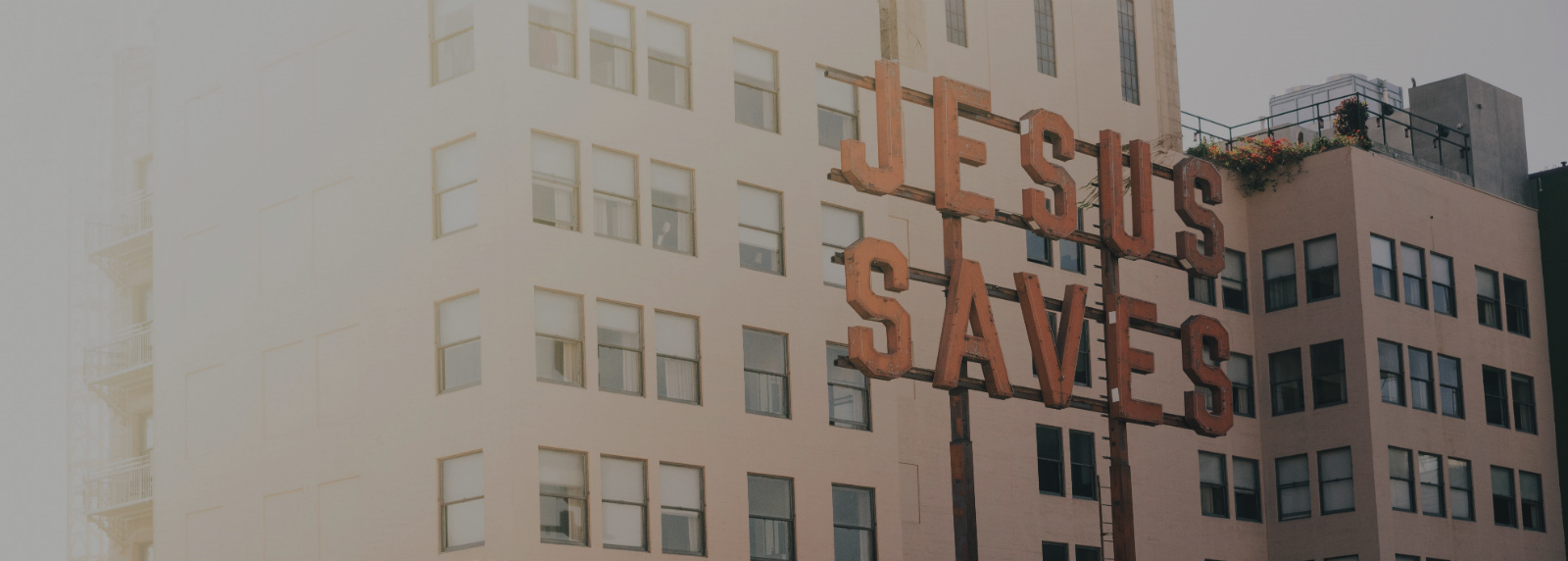 *The Gospel
2 Timothy 1:9-10
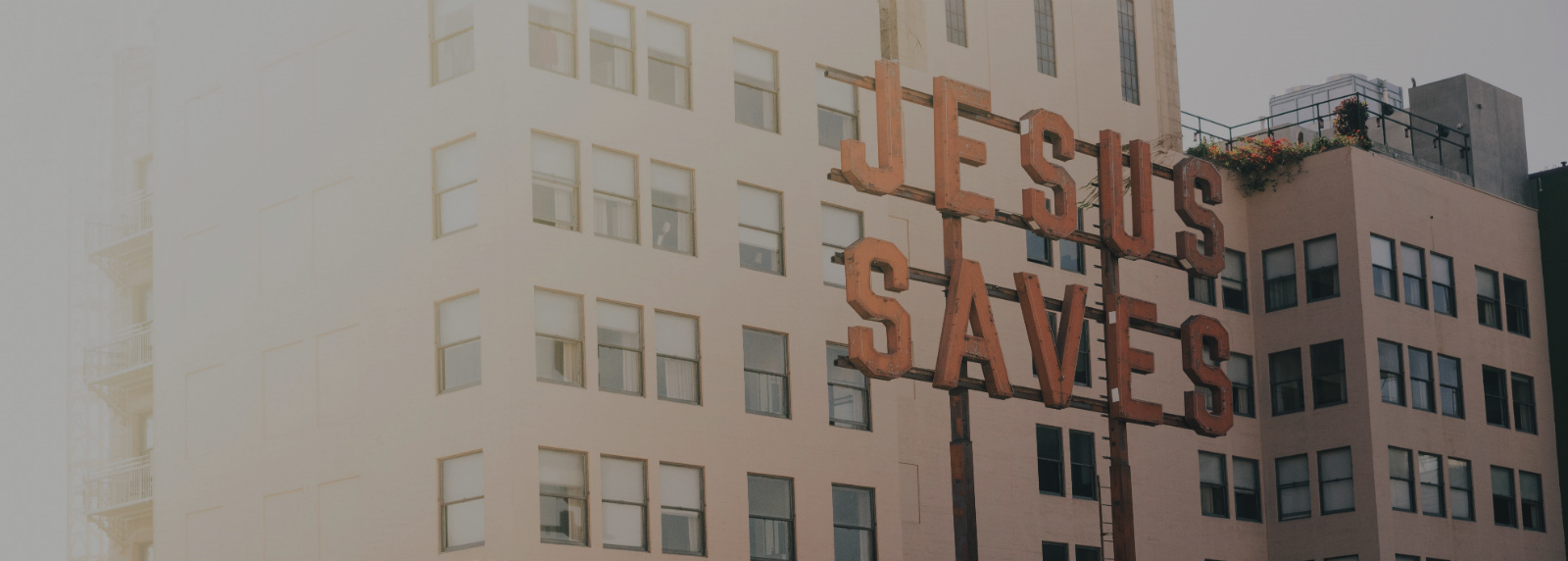 *The Gospel
God saved us from the penalty of sin
2 Timothy 1:9-10
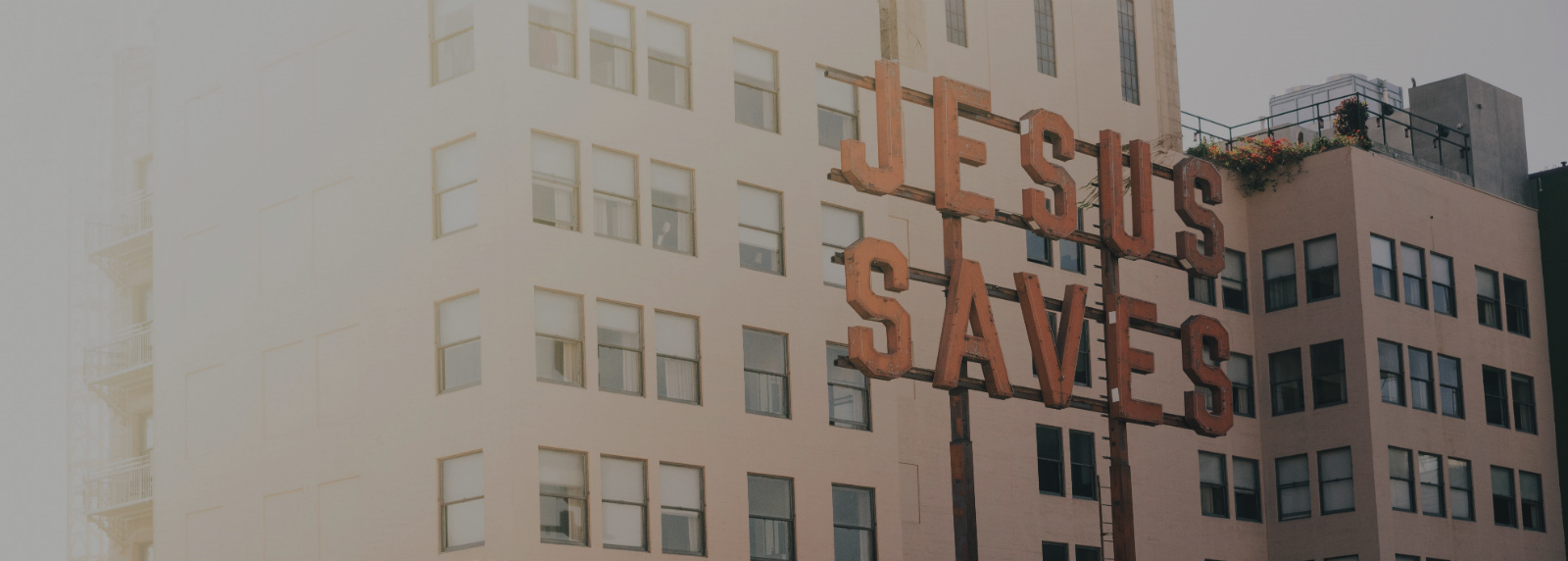 *The Gospel
God is saving us from the power of sin
2 Timothy 1:9-10
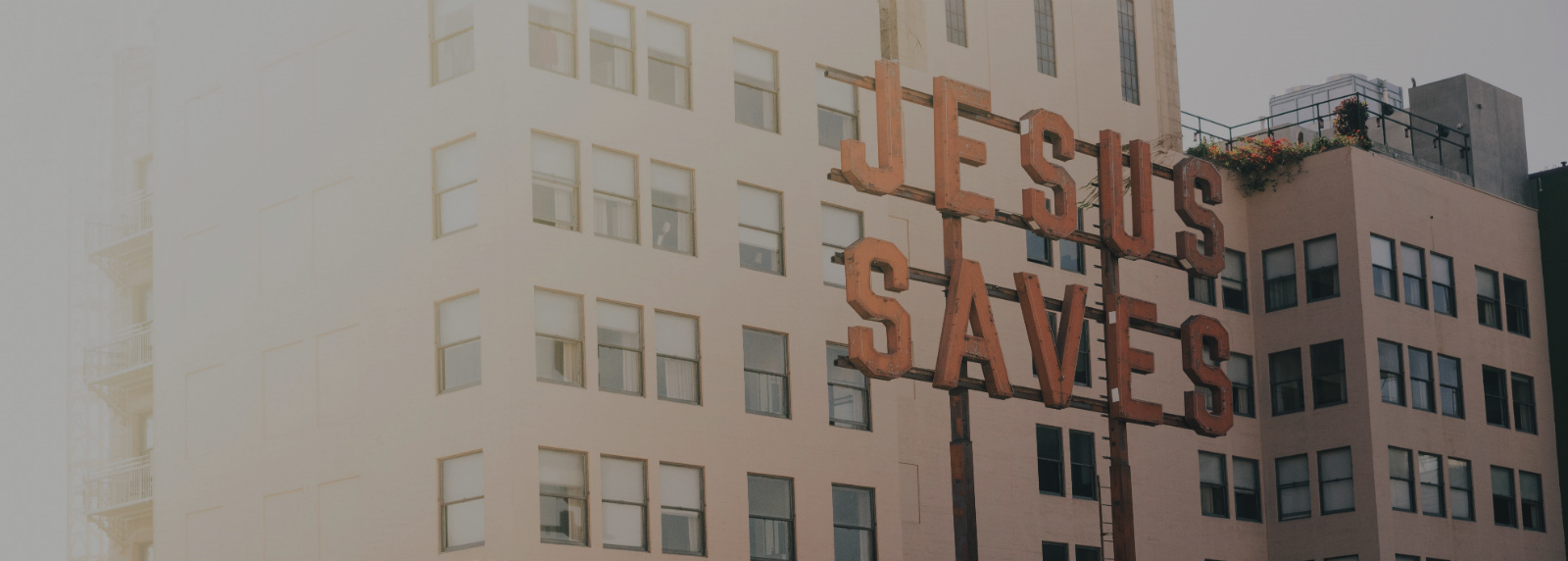 *The Gospel
God will save us from the presence of sin
2 Timothy 1:9-10
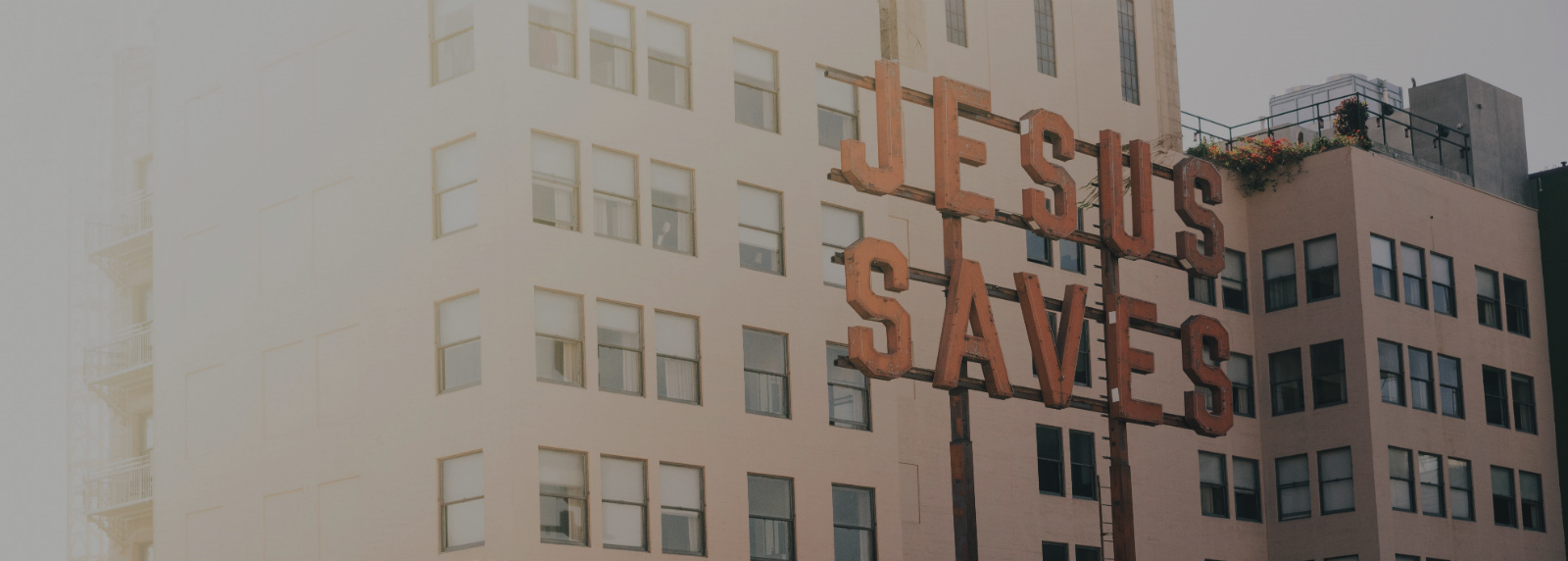 *Stand Up for the Gospel
2 Timothy 1:8, 15-18
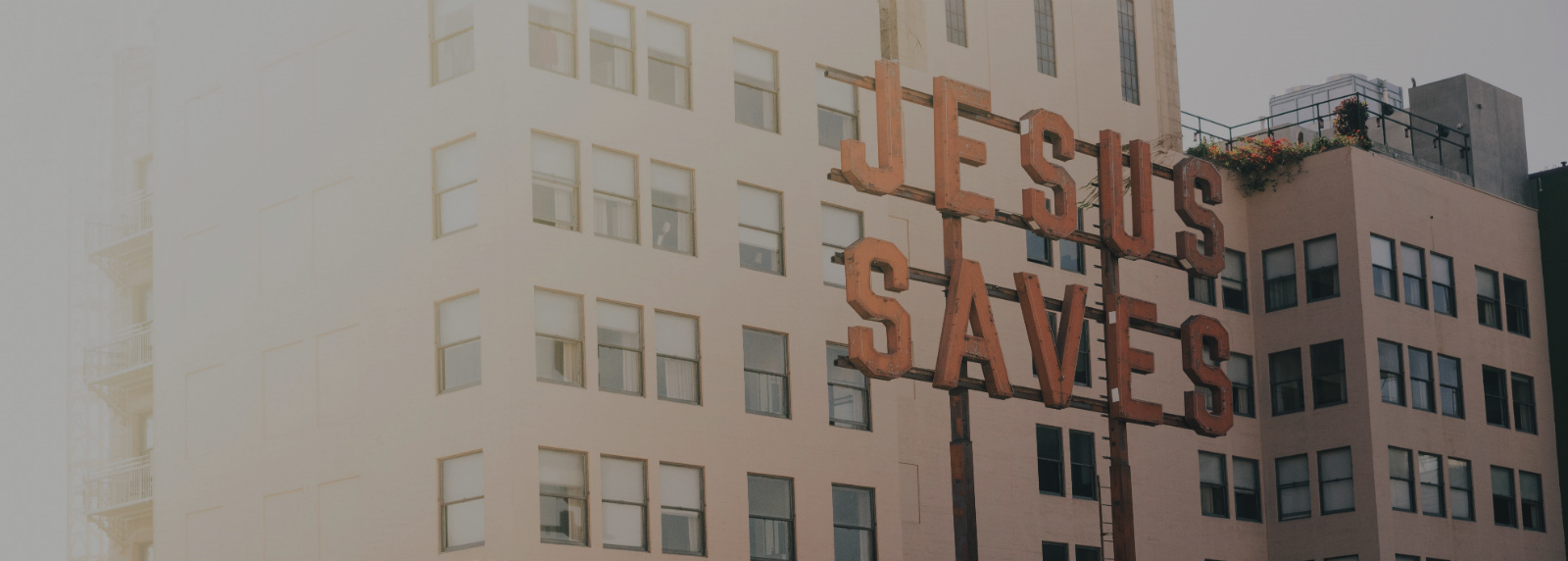 *Guard the Gospel
2 Timothy 1:12-14
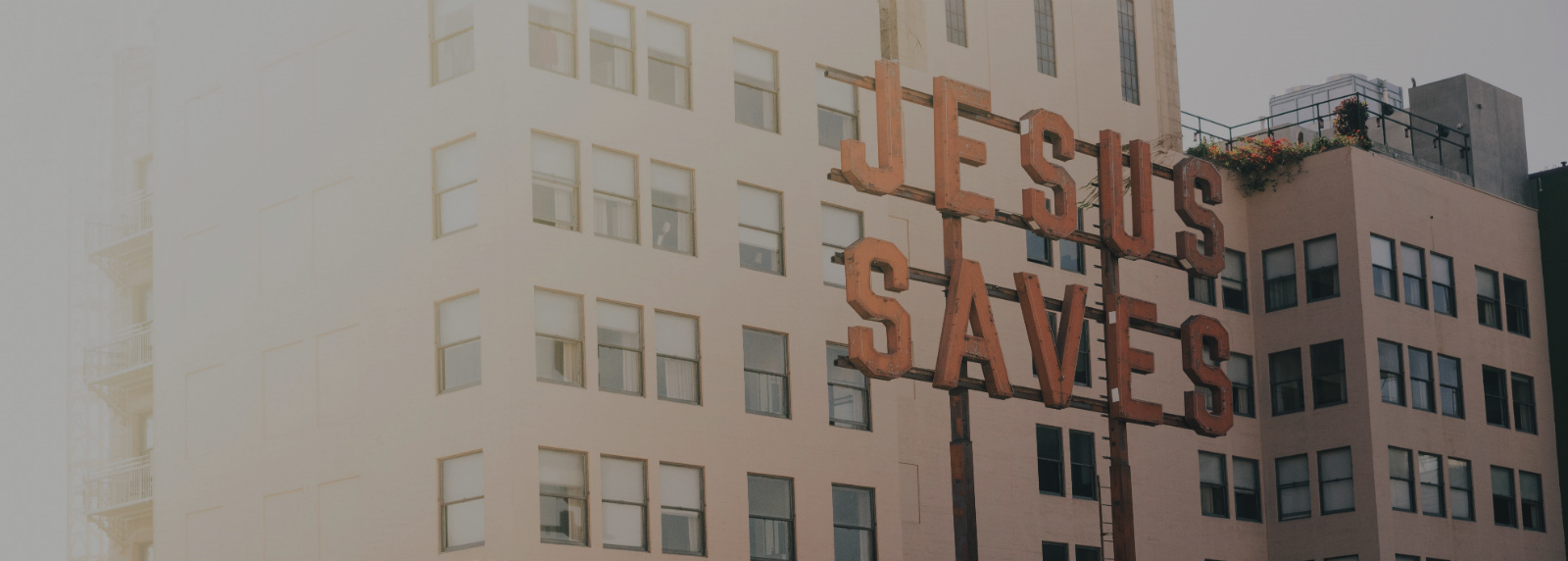 Guardians of
the Gospel
2 Timothy 1:8-16